Как достичь успехов при сдаче ЕГЭ по математике
Выступление учителя математики 
МОУ «гимназия «Дмитров»»   
Сергеевой Ирины Анатольевны 

02.11.2015год
"Как достичь успехов при сдаче ЕГЭ по математике?"
Этот вопрос волнует всех: как подготовить учащихся к ЕГЭ - переживают учителя, как помочь детям – беспокоятся родители, а дети, как они относятся к ЕГЭ? Выпускники разные и реакция у всех тоже различная. Но все хотят сдать хорошо.
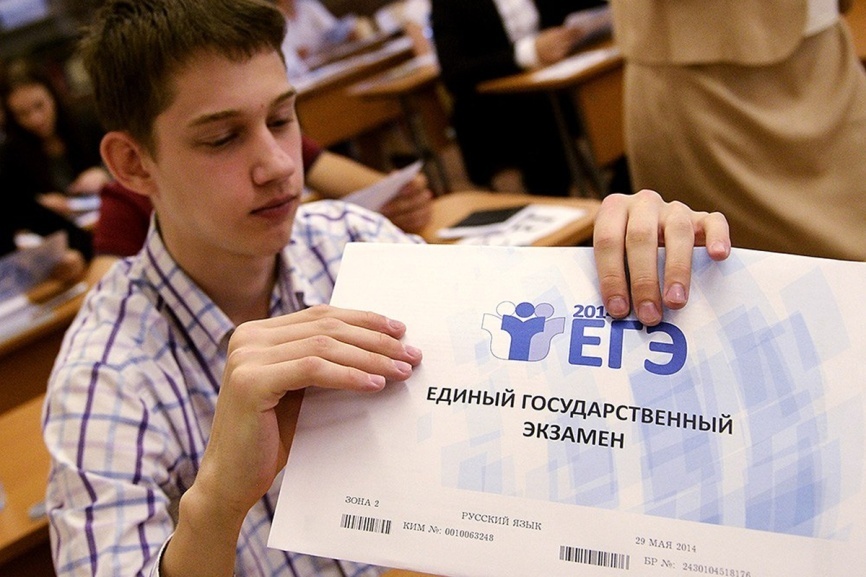 Результаты ЕГЭ по математике 11А (2014г) и 11А (2015г) классов МОУ «гимназия «Дмитров»», учитель Сергеева И.А.
Схема подготовки к ЕГЭ
Психологическая подготовка учащихся
Организация вводного, текущего и итогового повторения
Направления деятельности учителя математики по подготовке учащихся к ЕГЭ
Методическая подготовка учителя к ЕГЭ
Создание банка тестовых заданий
Организация самостоятельной работы учащихся
Диагностика и анализ качества ЗУН учащихся по материалам ЕГЭ
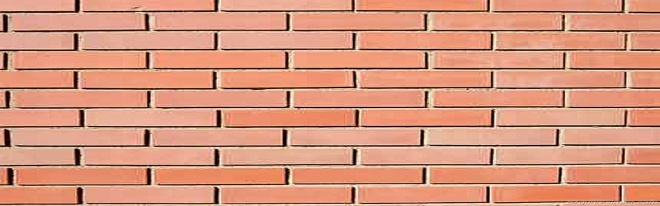 Фундаментальное изучение школьного курса математики
5 класс - начало подготовки к ЕГЭ
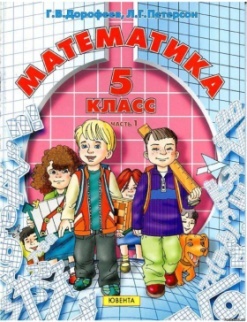 Фундаментальное изучение математики, формирование системных знаний и навыков (а не натаскивание на варианты ЕГЭ) - это прочная основа для хорошего результата на ЕГЭ
Основательное изучение тем 5-6 классов:
Арифметические действия с различными дробями
Решение задач на дроби и проценты
Решение задач на движение, работу, стоимость, концентрацию
Решение нестандартных задач и задач олимпиадного уровня
Обучение методу движения по спирали при выполнении теста
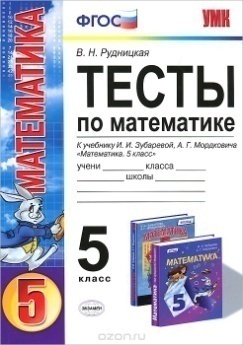 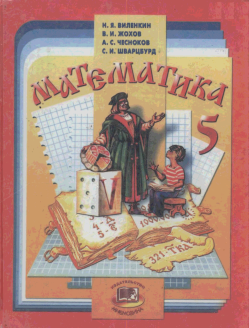 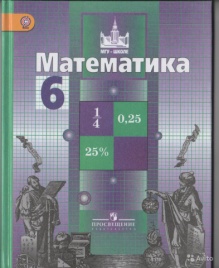 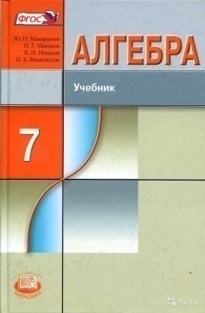 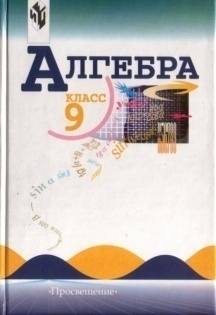 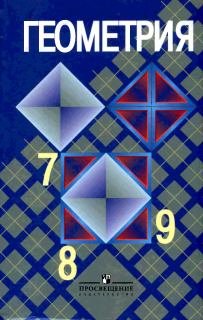 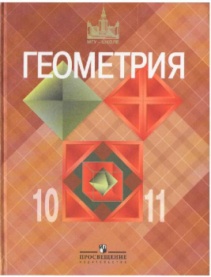 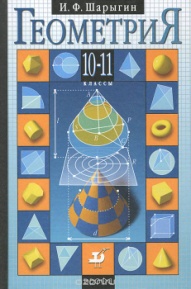 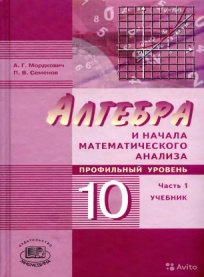 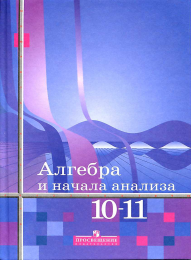 Диагностика и анализ качества знаний
Сентябрь:
разбор с учениками демоверсии текущего года
определение изменений в КИМах -  к какой теме относится каждое задание
определение - какие задания уже отработаны в 10 классе, а какие нет
Ежемесячно – тренировочные или диагностические работы (используя систему Статград) 
           Обстановка приближена к экзаменационной: учащиеся не могут списать друг у друга, используются бланки ответов - тогда картина обученности учащихся правдивая. 

         Составляется карта индивидуальной работы с учащимися по западающим темам.
Диагностическая работа №1  в 11 "А" классе от 10.10.2014 год (2 урока)
Учитель: Сергеева И.А.
Тематические тесты
Для эффективной подготовки к ЕГЭ  нужна тренировка, доведение решения задач 1 части экзамена до автоматизма
У каждого учащегося в электронном виде есть подборка упражнений к каждому заданию
 ЕГЭ 1 части
 Следует учить внимательно читать вопрос до конца и понимать его смысл (характерная ошибка во время тестирования - не дочитав до конца задание, по первым словам уже предполагают вопрос и на него отвечают)
Создание сборников рекомендаций к заданиям ЕГЭ
Необходимо проводить уроки обобщения и систематизации знаний по наиболее трудным темам ЕГЭ
На уроках учащиеся сами готовят выступления по теоретическому материалу и каждый ученик  дает свои рекомендации (алгоритмы) по решению типовых задач
Использование информационных ресурсов
решуегэ.рф
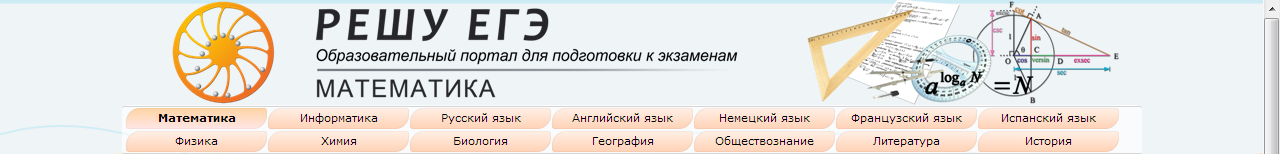 11
[Speaker Notes: Решение в онлайн с проверкой]
Психологическая подготовка учащихся
Не следует пугать учеников предстоящим ЕГЭ, лучше начать формировать в них твёрдое убеждение в том, что можно получить хорошие результаты, если приложить к этому определённые усилия
Справиться со своей тревогой помогает: 
знание правил поведения на экзамене
 знание правил заполнения бланков
 умение правильно распределять время экзамена (на 1 часть отводим около 45-60 минут)
Методическая подготовка учителя к ЕГЭ
Ежегодно происходят изменения в заданиях ЕГЭ по математике
 В прошедшем году добавили экономическую задачу №19. Поэтому, чтобы ученики решали задачи 2 части учителю приходится повышать уровень профессиональной грамотности
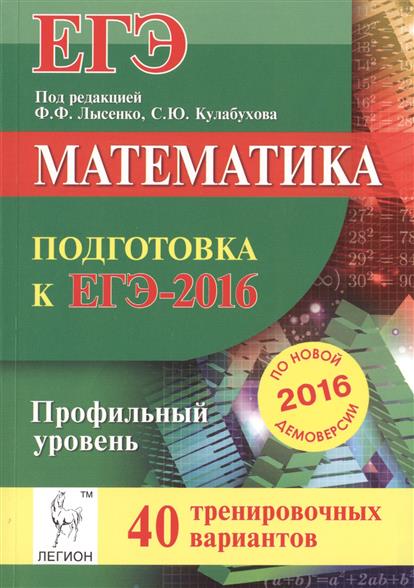 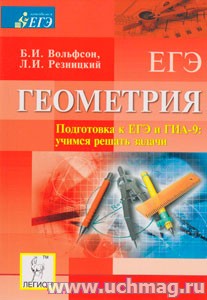 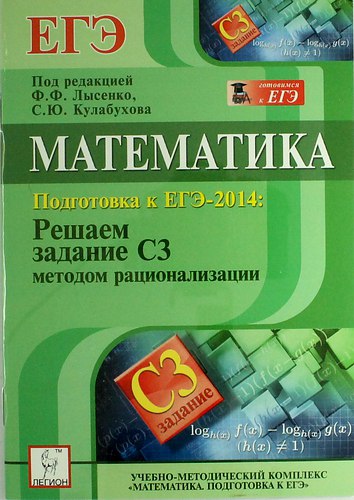 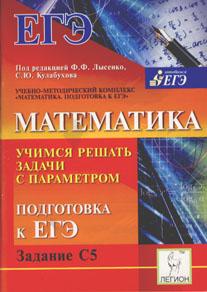 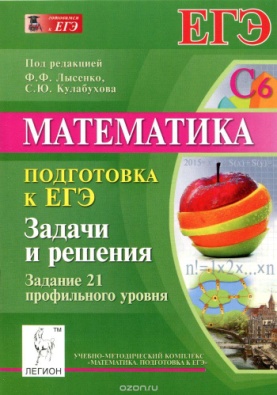 Статистика выполнения (или частичного выполнения) заданий 2 части ЕГЭ по математике 11А класса (2014) и 11а класса (2015)МОУ «гимназия «Дмитров»»
Роль учителя в школе действительно велика, но он не всемогущ, и обучить может лишь того, кто хочет учиться и кто сам учится.
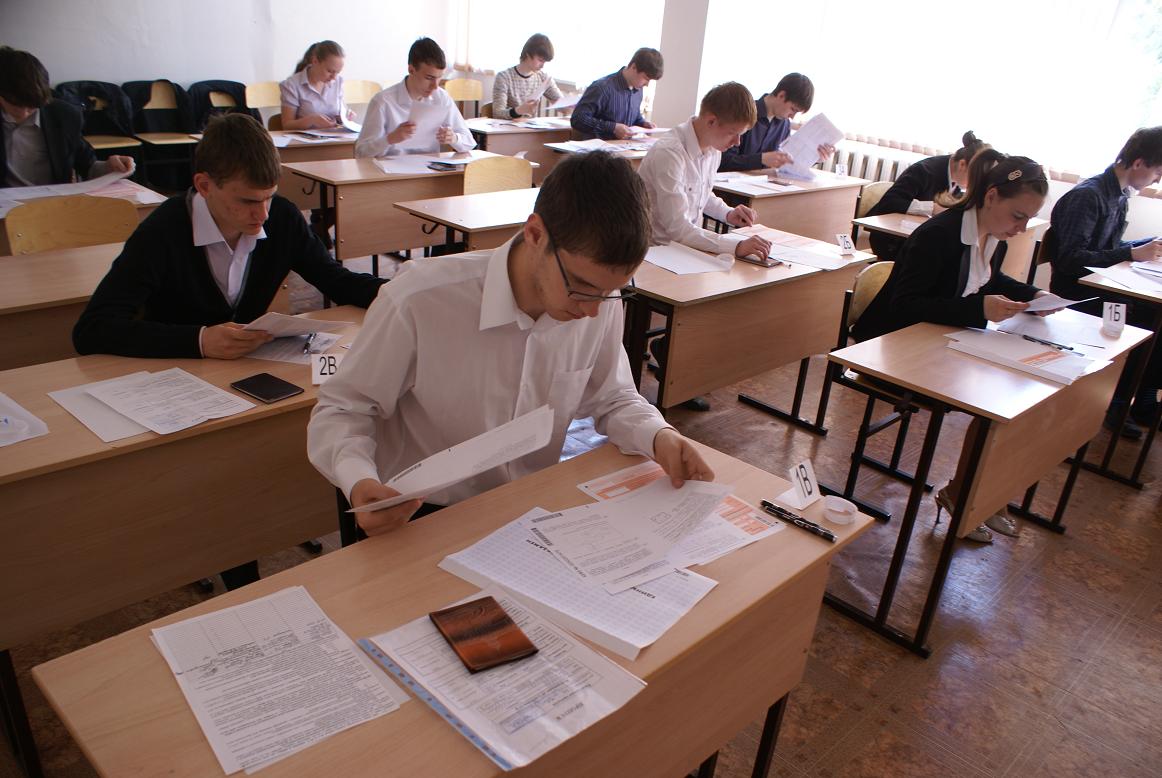